Imagine a Scotland without 
gender-based violence
Type your idea here
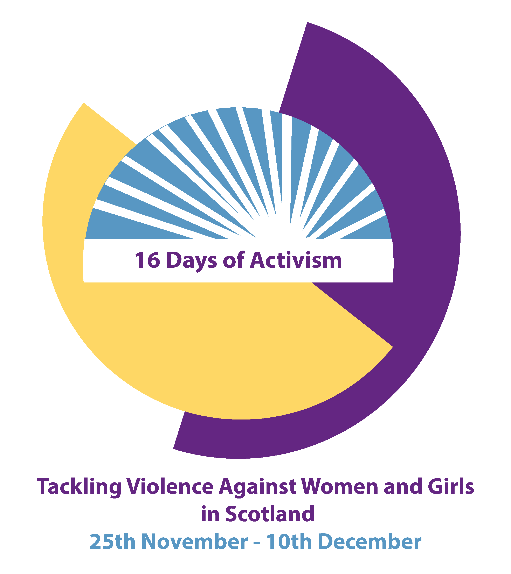 #16Days
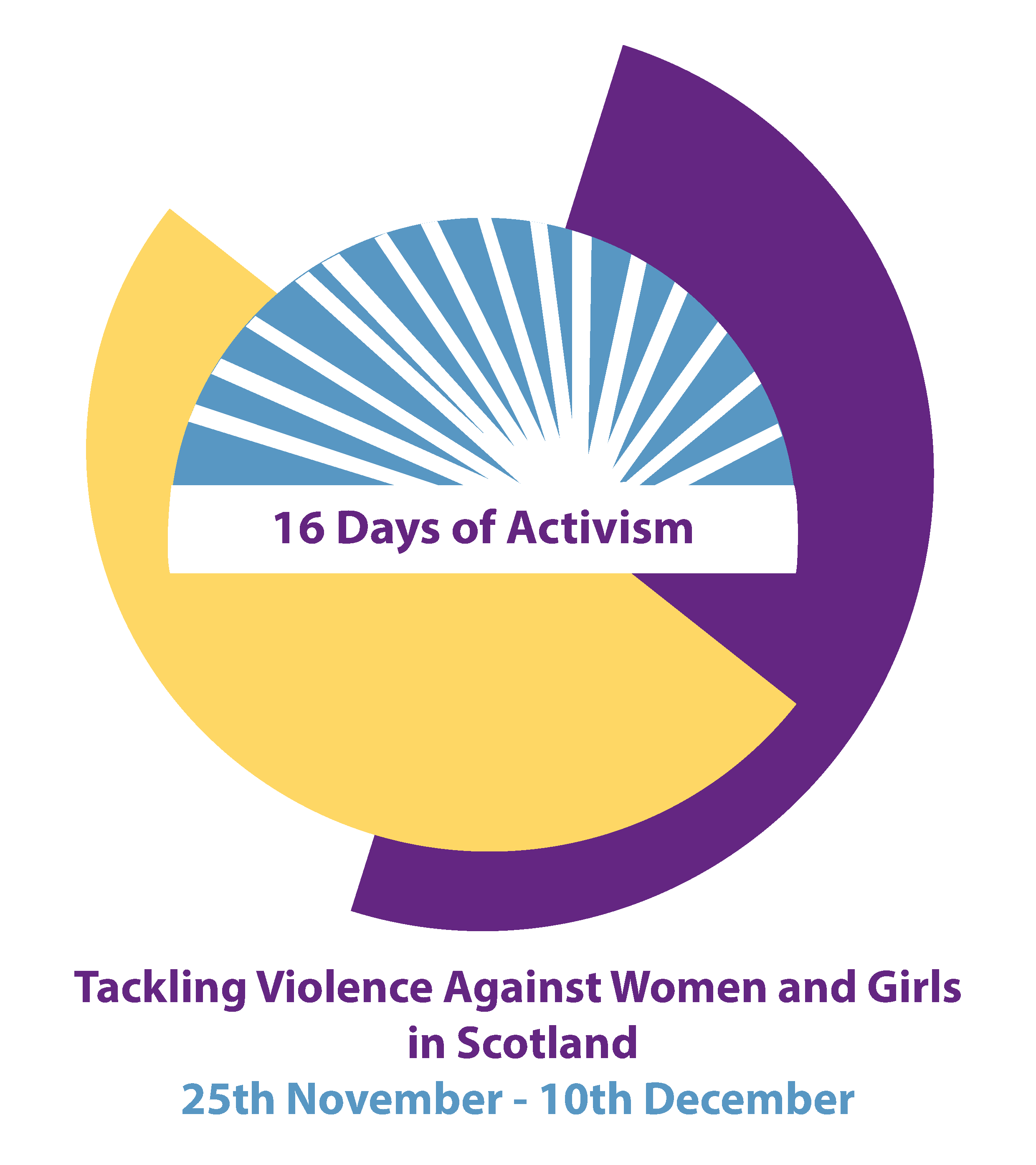